RUNGTA COLLEGE OF DENTAL SCIENCES AND RESEARCH,BHILAI
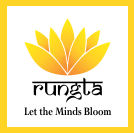 CLINICAL FEATURES OF GINGIVITIS
Dr pushpendra yadav
Senior Lecturer
Dept of Periodontology
1
SPECIFIC LEARNING OBJECTIVES
2
content
PART I
Introduction
Classification
Gingivitis
Gingival Bleeding on Probing
PARTII
Course and Duration
Clinical Findings
Summary
Reference
3
introduction
Experimental gingivitis studies provided the first empiric evidence that the accumulation of microbial biofilm on clean tooth surfaces results in the development of an inflammatory process around gingival tissue.
Recent experimental gingivitis studies suggest an important role of the host response in the development and degree of gingival inflammation.
4
5
CLASSIFICATION
6
Gingivitis
with sudden onset 
short duration and 
can be painful. 
A less severe phase of this condition can also occur.
7
Recurrent gingivitis
reappears after having been eliminated by treatment or disappearing spontaneously
8
Chronic Gingivitis
slow in onset , long duration. 
painless, unless complicated by acute or subacute exacerbations
most common type often encountered 
Chronic gingivitis is a fluctuating disease in which inflammation persists or resolves and normal areas become inflamed
9
10
11
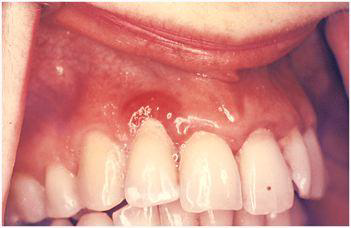 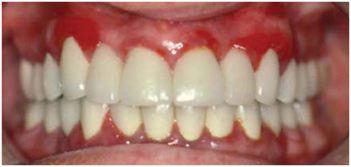 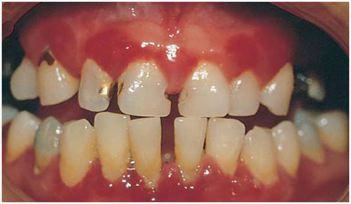 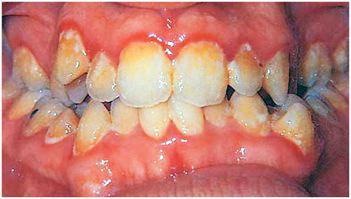 12
Very very important…….
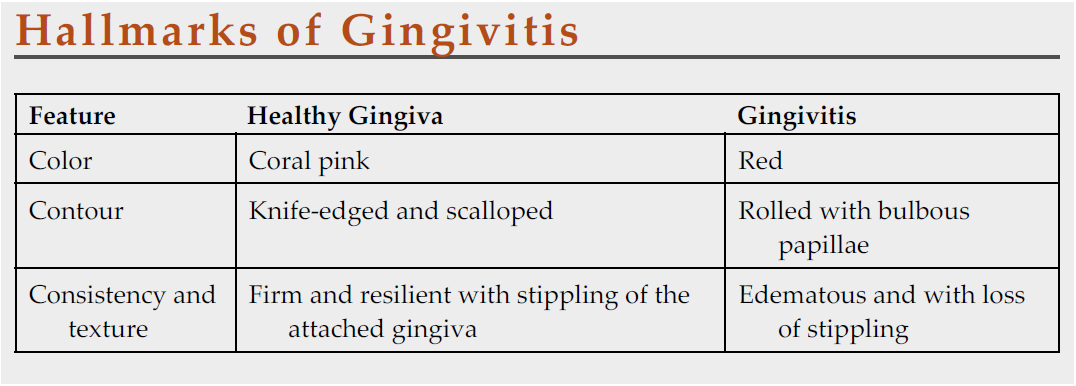 13
Gingival Bleeding on Probing
Significance
Etiology
Histopathology
Method to check
Bleeding indices
14
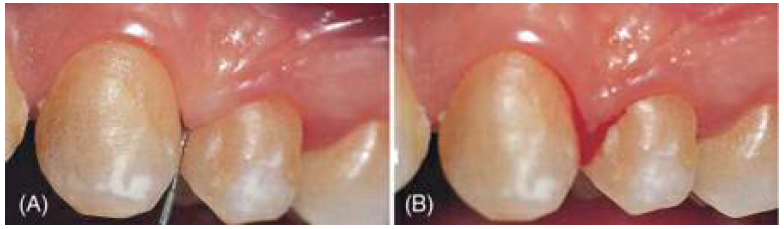 15
Gingival Bleeding on Probing
Significance:
One of the earliest signs of gingival inflammation
Bleeding is a more objective sign that requires less subjective estimation by the examiner.
Smoking was found to exert a strong, chronic, dose-dependent suppressive effect on gingival bleeding on probing.
16
ETIOLOGY
LOCAL FACTORS
SYSTEMIC FACTORS
CONTRIBUTING FACTORS
Chronic and Recurrent Bleeding
Acute Bleeding
Vascular abnormality:
Vit. C . Deficiency 
Allergy (Schonlein –Henoch Purpura)
Vitamin K deficiency (hypoprothombinemia)
Platelet disorder
idiopathic thrombocytopenic purpura
17
SYSTEMIC FACTORS
Coagulation defects
Haemophillia
Christmas disease
Malignancy : leukemia
Drugs : 
Salicylates, anticoagulants, anticonvulsant, antihypertensive…
18
CONTRIBUTING FACTORS to plaque retention that may lead to gingivitis include.........
anatomic and developmental tooth variations, 
caries, 
frenum pull, 
iatrogenic factors, 
malpositioned teeth, mouth breathing, 
overhangs, 
partial dentures, 
lack of attached gingiva, and recession
Orthodontic treatment & fixed retainers
19
Chronic and Recurrent Bleeding
most common ..........chronic inflammation.
provoked by mechanical trauma (e.g., from toothbrushing, toothpicks, or food impaction) or by biting into solid foods such as apples.
20
Histopathology
include dilation and engorgement of the capillaries and 
thinning or ulceration of the sulcular epithelium.
Because the capillaries are engorged and closer to the surface, and the thinned, degenerated epithelium is less protective, stimuli that are normally innocuous cause rupture of the capillaries and gingival bleeding.
21
Sites that bleed on probing have a greater area of inflamed connective tissue (i.e., cell-rich, collagen-poor tissue) than sites that do not bleed. 
predominantly lymphocytic (a characteristic of stage II, or early, gingivitis)
22
23
Acute bleeding.....
caused by injury 
can occur spontaneously in gingival disease. 
Laceration of the gingiva 
by toothbrush bristles 
by sharp pieces of hard food
Gingival burns from hot foods or chemicals
Spontaneous bleeding or bleeding on slight provocation can occur in Acute Necrotizing Ulcerative Gingivitis
24
METHOD TO CHECK BLEEDING ON PROBING
Instrument used ?
Pressure applied ?
Method of probing ?
Waiting time ?
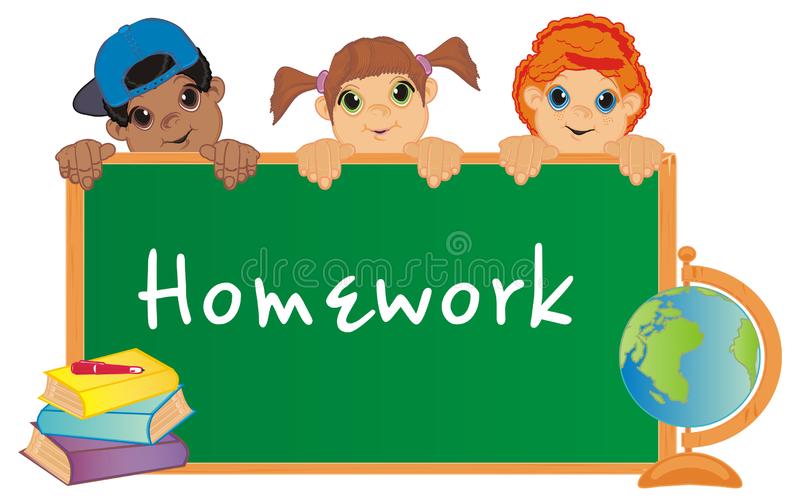 25
Gingival Bleeding Indices
Write any 5 Gingival Bleeding Indices
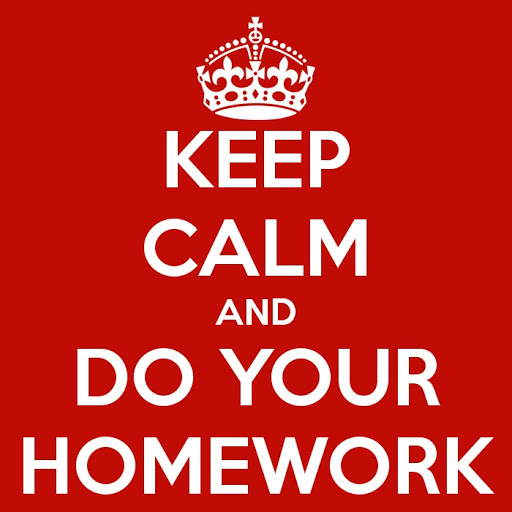 26
summary
Gingivitis can be classified based on duration as acute, chronic, and recurrent gingivitis.Based on the involvement of teeth it can be classified as localized and generalized gingivitis.

Based on the location gingivitis can be classified as marginal, attached and papillary gingivitis. Gingival disease in individual cases can be described by combining location, and involved teeth.
27
Reference
Newman MG, Takei HH, Klokkevold PR, Carranza FA. Carranza’s clinical periodontology, 10th ed. Saunders Elsevier; 2007.

Lindhe J, Lang NP and Karring T. Clinical Periodontology and Implant Dentistry. 6th ed. Oxford (UK): Blackwell Publishing Ltd.; 2015.

Newman MG, Takei HH, Klokkevold PR, Carranza FA. Carranza’s clinical periodontology, 13th ed. Saunders Elsevier; 2018.
28
THANK YOU
29